Fig. 1. Control group MDS common space plots.
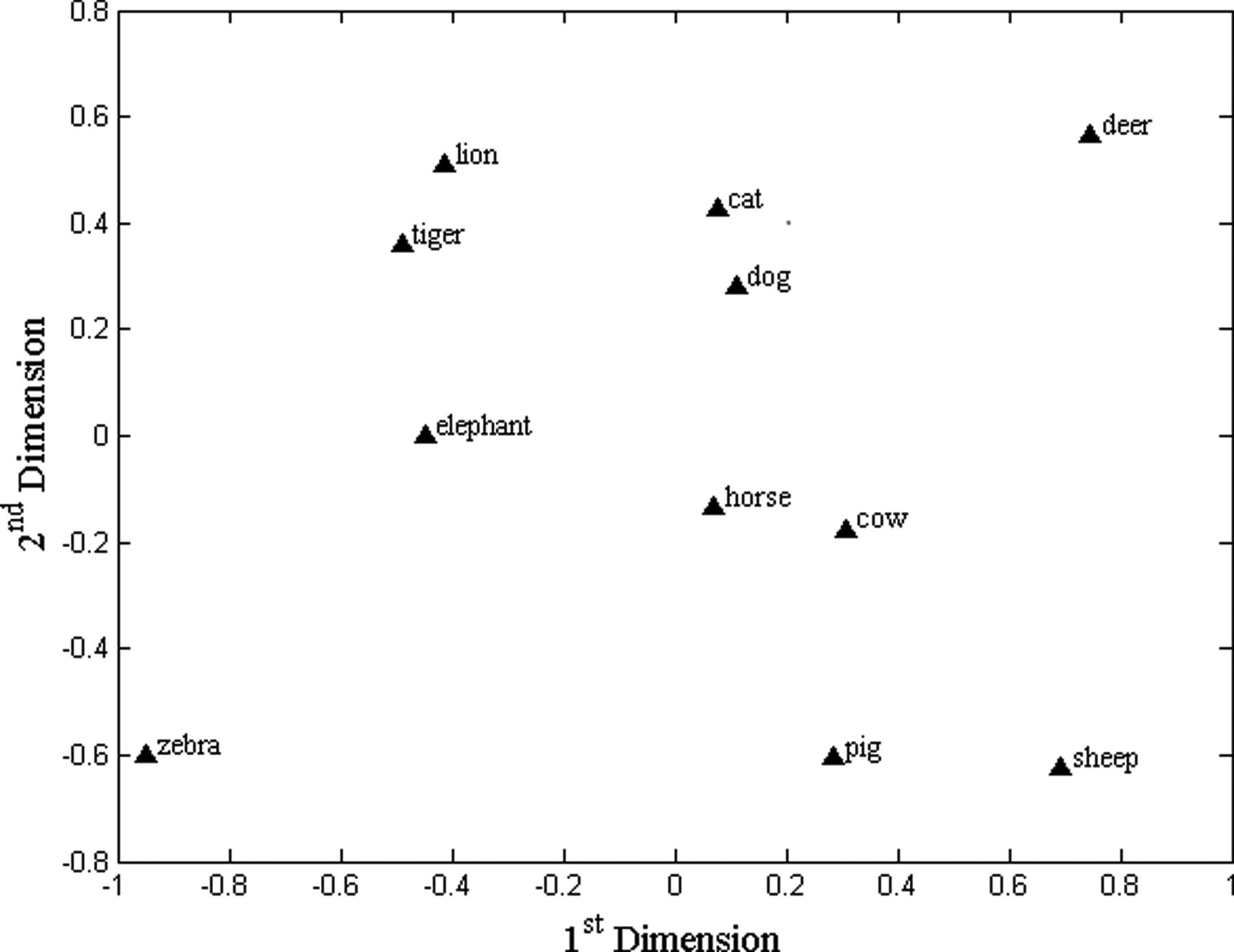 Arch Clin Neuropsychol, Volume 29, Issue 3, May 2014, Pages 256–268, https://doi.org/10.1093/arclin/acu010
The content of this slide may be subject to copyright: please see the slide notes for details.
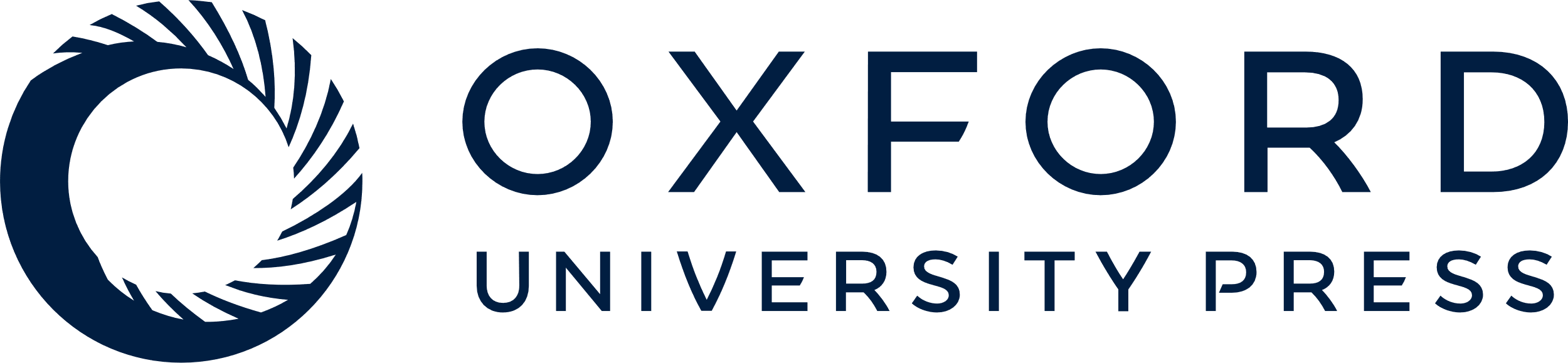 [Speaker Notes: Fig. 1. Control group MDS common space plots.


Unless provided in the caption above, the following copyright applies to the content of this slide: © The Author 2014. Published by Oxford University Press. All rights reserved. For permissions, please e-mail: journals.permissions@oup.com.]
Fig. 2. AD group MDS common space plots.
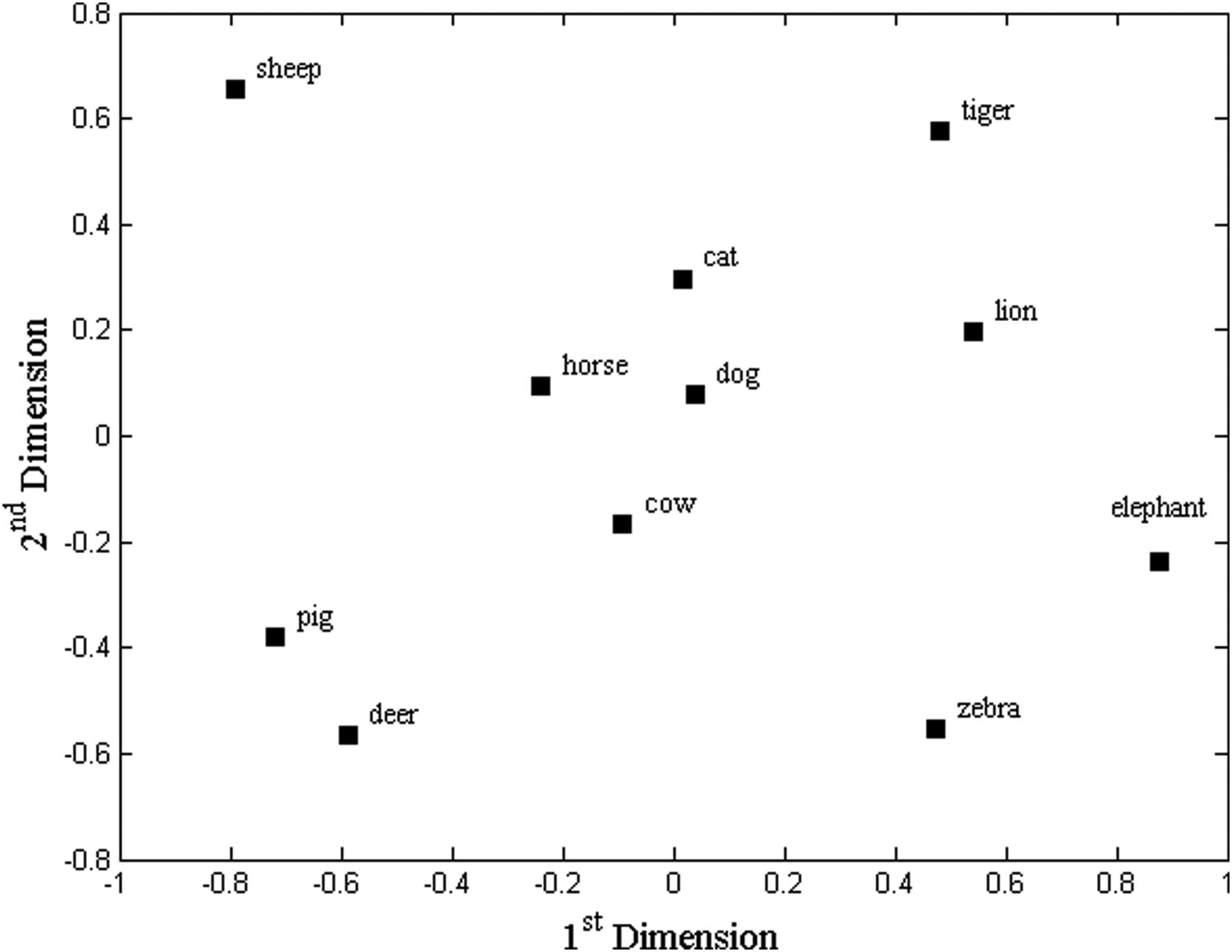 Arch Clin Neuropsychol, Volume 29, Issue 3, May 2014, Pages 256–268, https://doi.org/10.1093/arclin/acu010
The content of this slide may be subject to copyright: please see the slide notes for details.
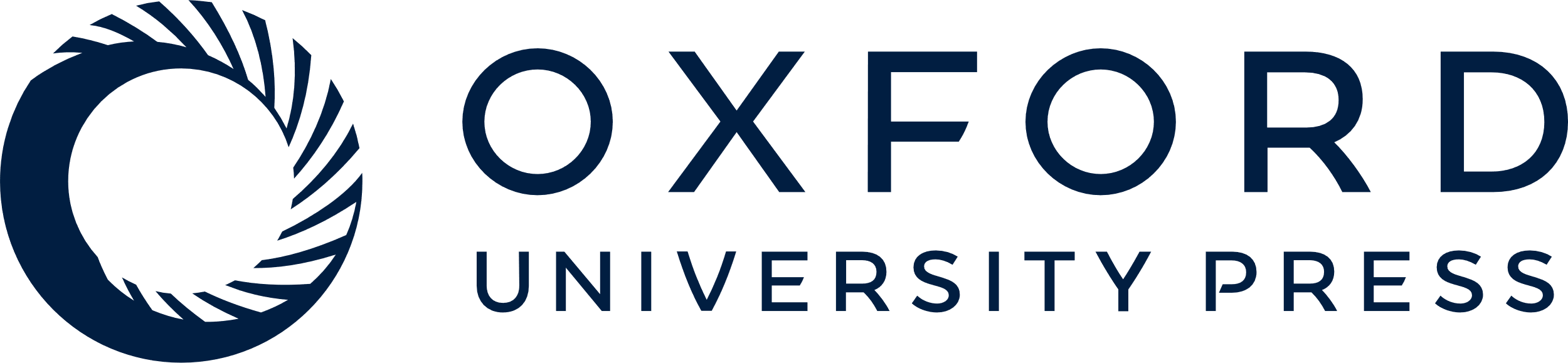 [Speaker Notes: Fig. 2. AD group MDS common space plots.


Unless provided in the caption above, the following copyright applies to the content of this slide: © The Author 2014. Published by Oxford University Press. All rights reserved. For permissions, please e-mail: journals.permissions@oup.com.]
Fig. 3. AD and control group combined MDS common space plots.
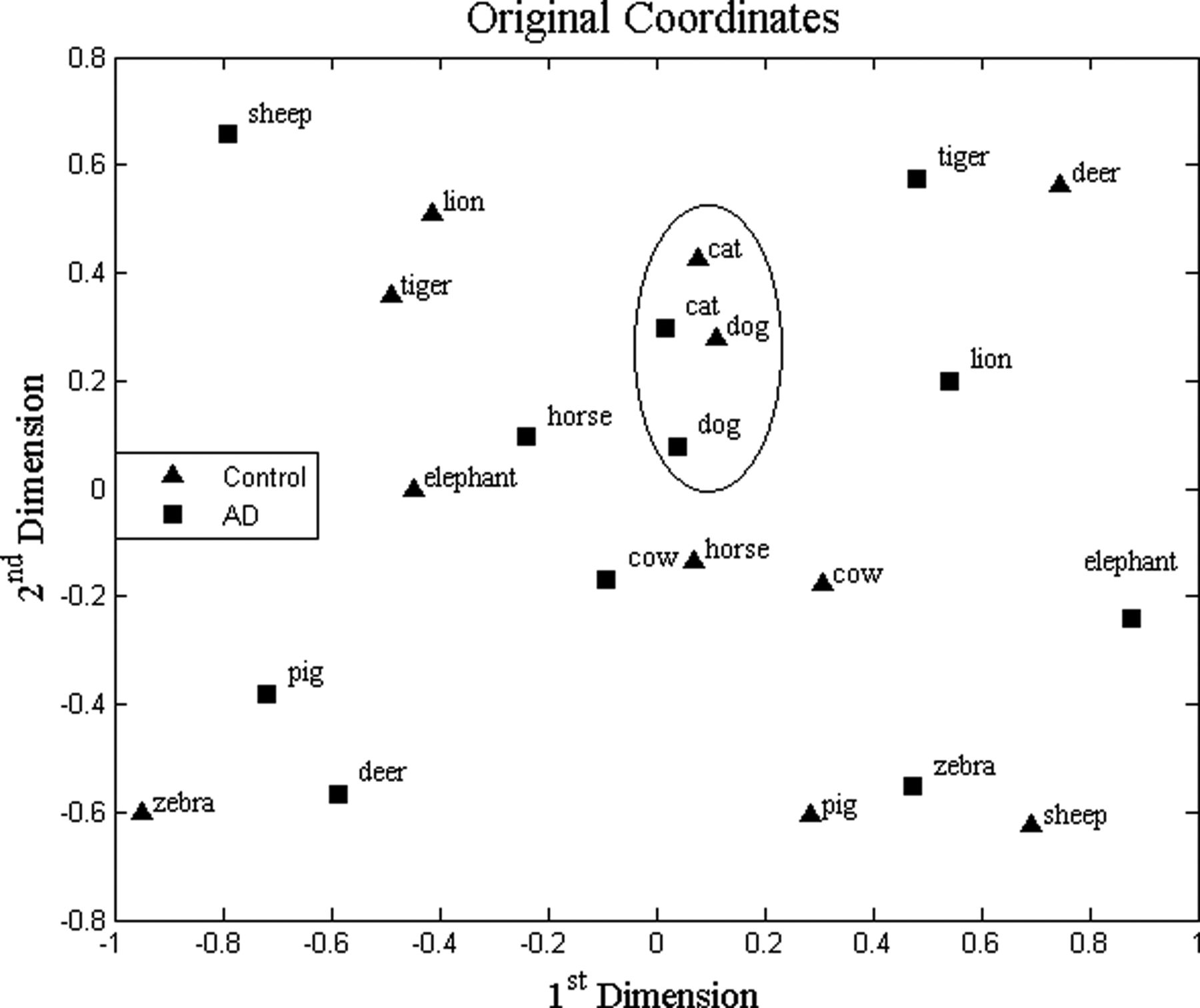 Arch Clin Neuropsychol, Volume 29, Issue 3, May 2014, Pages 256–268, https://doi.org/10.1093/arclin/acu010
The content of this slide may be subject to copyright: please see the slide notes for details.
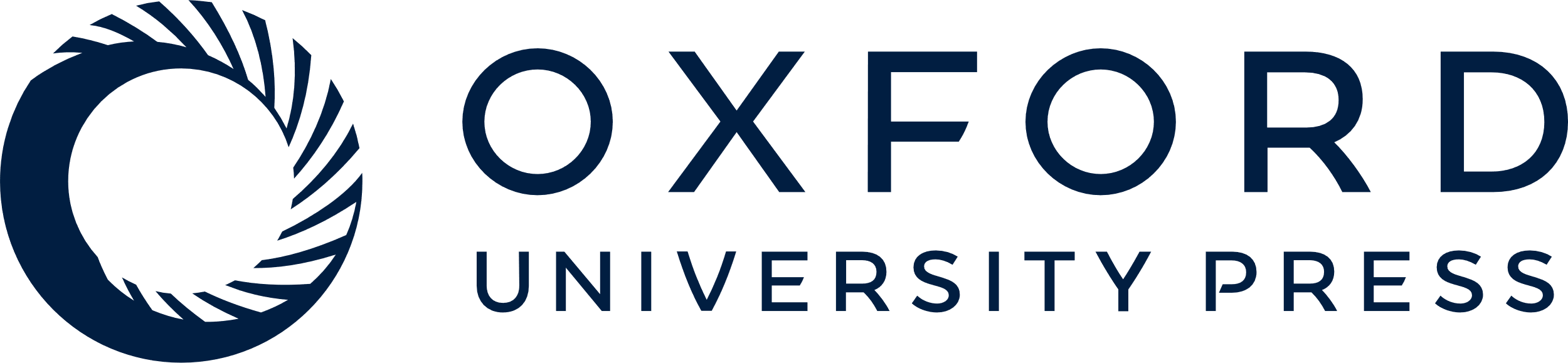 [Speaker Notes: Fig. 3. AD and control group combined MDS common space plots.


Unless provided in the caption above, the following copyright applies to the content of this slide: © The Author 2014. Published by Oxford University Press. All rights reserved. For permissions, please e-mail: journals.permissions@oup.com.]
Fig. 4. Procrustes transformed MDS coordinates.
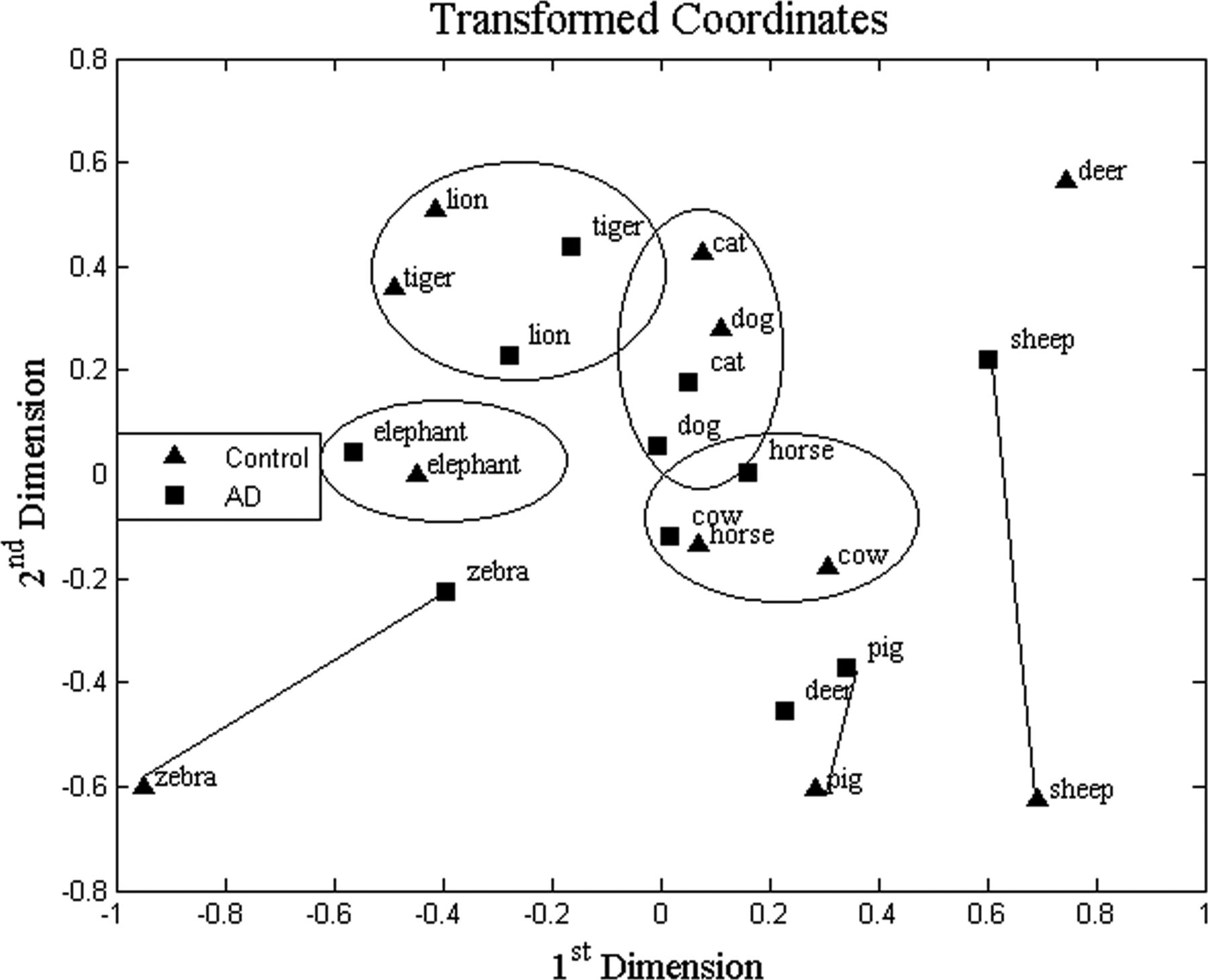 Arch Clin Neuropsychol, Volume 29, Issue 3, May 2014, Pages 256–268, https://doi.org/10.1093/arclin/acu010
The content of this slide may be subject to copyright: please see the slide notes for details.
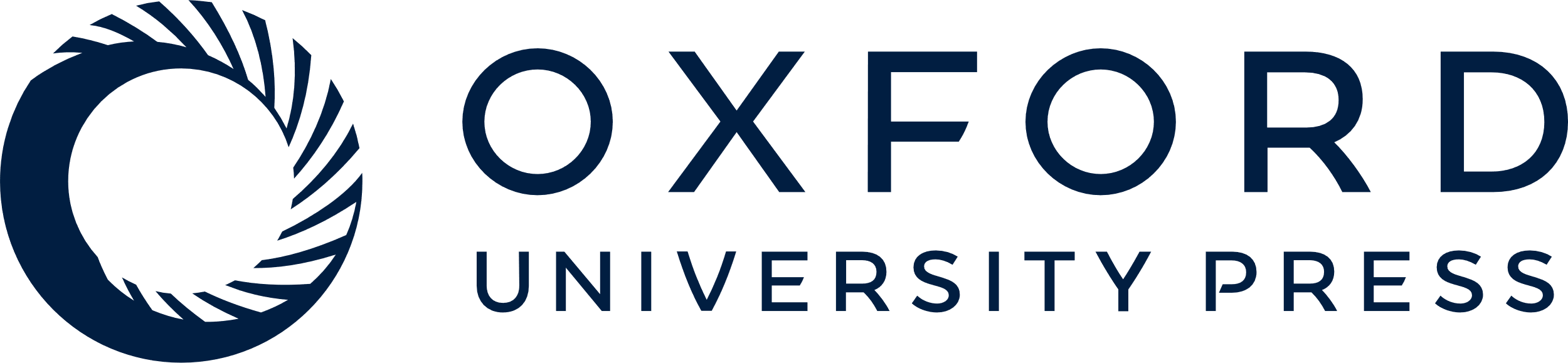 [Speaker Notes: Fig. 4. Procrustes transformed MDS coordinates.


Unless provided in the caption above, the following copyright applies to the content of this slide: © The Author 2014. Published by Oxford University Press. All rights reserved. For permissions, please e-mail: journals.permissions@oup.com.]